«Дорожная карта» развития образовательной деятельности в контексте новой редакции Программы развития университета на 2016-2020 г.г.
и.о. проректора по учебной работе В.А. Рабош
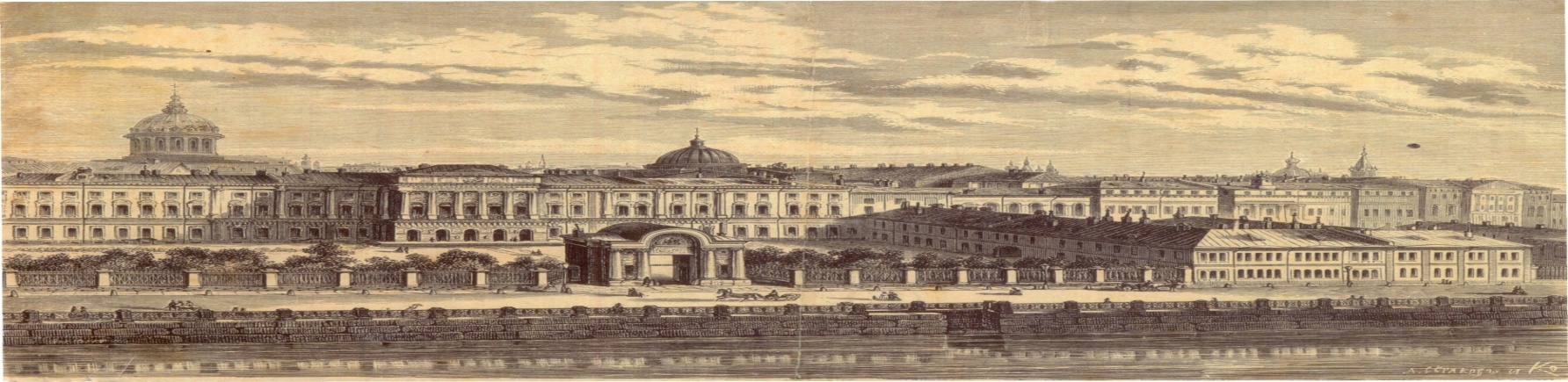 06 февраля 2017 года
Дорожная карта образовательной деятельности
РГПУ им.А.И.Герцена
Глубокоуважаемые коллеги! Вашему вниманию представлена «Дорожная карта» развития образовательной деятельности Герценовского университета в контексте новой редакции Программы развития университета до 2020 года (далее «Дорожная карта» или «ДК»). Показатели оценки эффективности реализации Программы развития университета до 2020 года (далее «Программа») взяты в качестве  целевых ориентиров при разработке Дорожной карты. В представленном презентационном варианте «ДК» акцент сделан на анализе основных показателей развития образовательной деятельности университета, ее тенденциях и прогнозах, динамике роста основных целевых показателей и путях их достижения.  «ДК»  представлена  в виде  «пошагового» продвижения Герценовского университета к целевому состоянию  в соответствии с Программой -  2020 .      
          При разработке «ДК» учитывались результаты  мониторингов, рейтингов, аккредитационные требования,  нормативная база  и  современные тенденции  в развитии российского педагогического образования.
Дорожная карта образовательной деятельности 
РГПУ им. А.И. Герцена
Нормативные и программные документы, 
регламентирующие развитие образовательной деятельности
Дорожная карта образовательной деятельности
РГПУ им.А.И.Герцена
Результаты участия в авторитетных рейтингах
Рейтинги образовательной деятельности
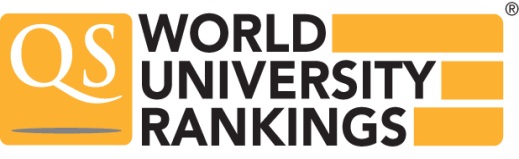 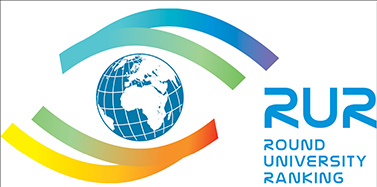 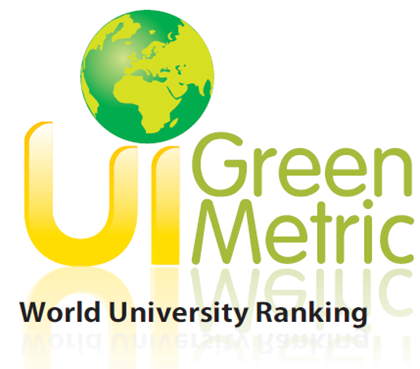 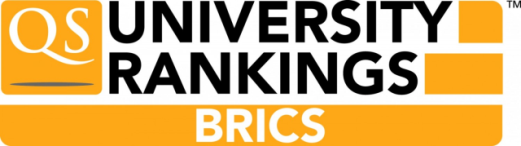 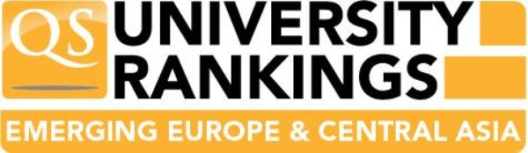 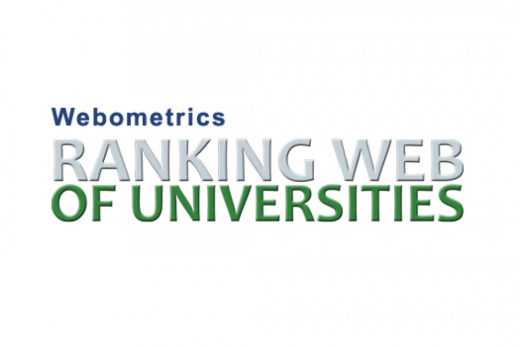 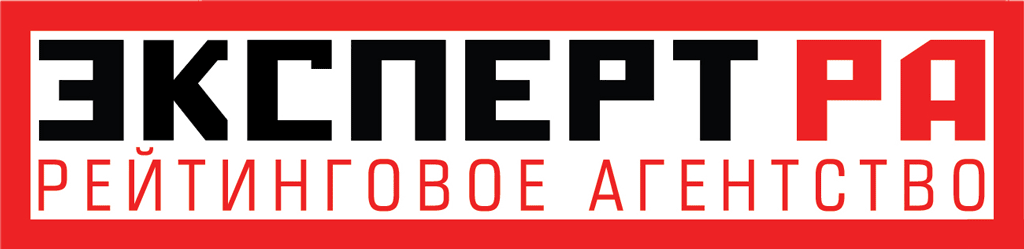 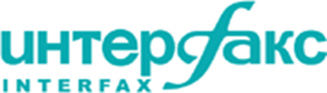 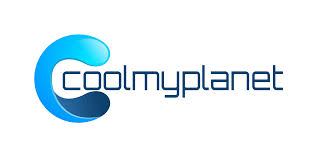 Дорожная карта образовательной деятельности
РГПУ им.А.И.Герцена
Мониторинги образовательной деятельности
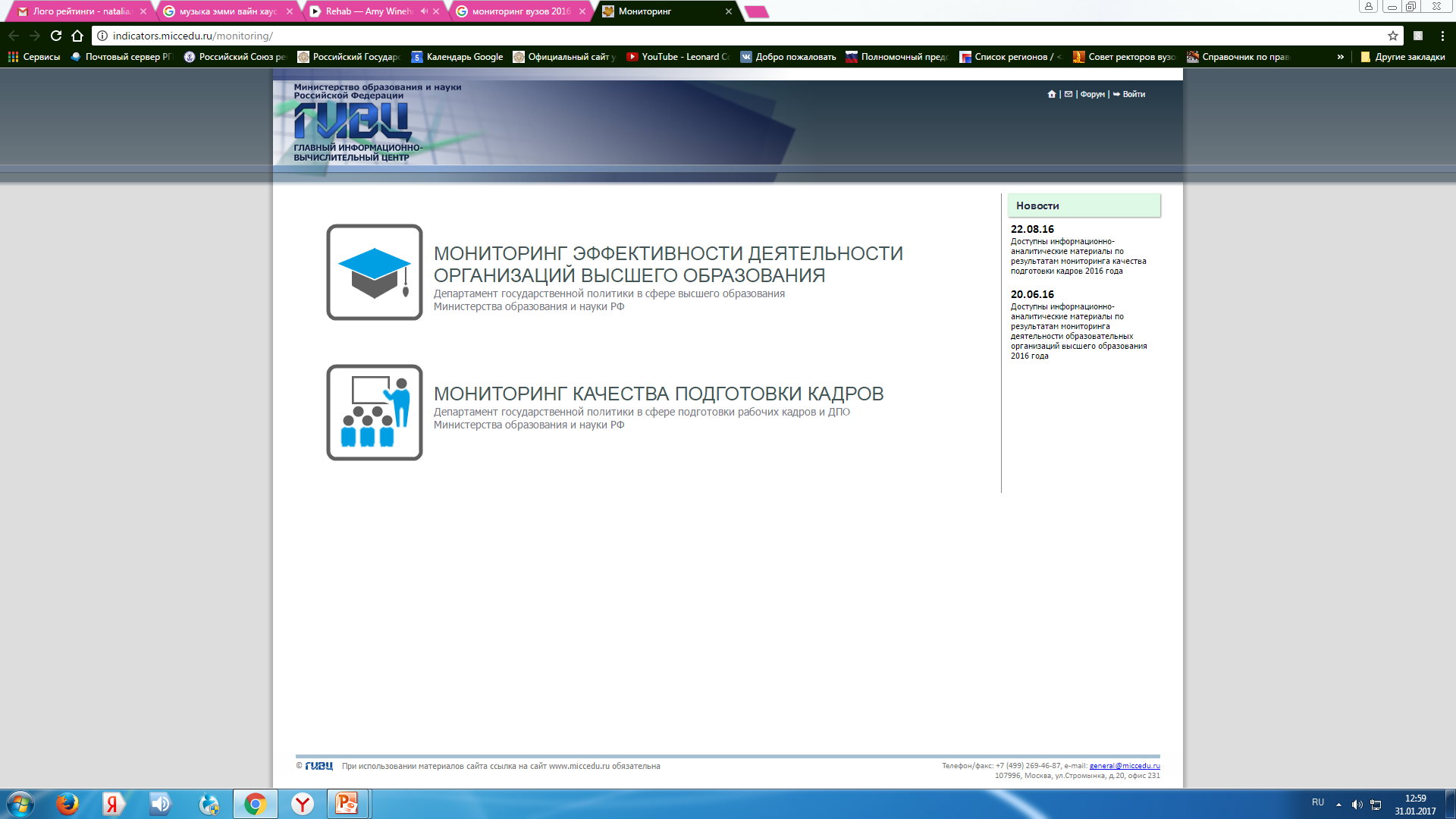 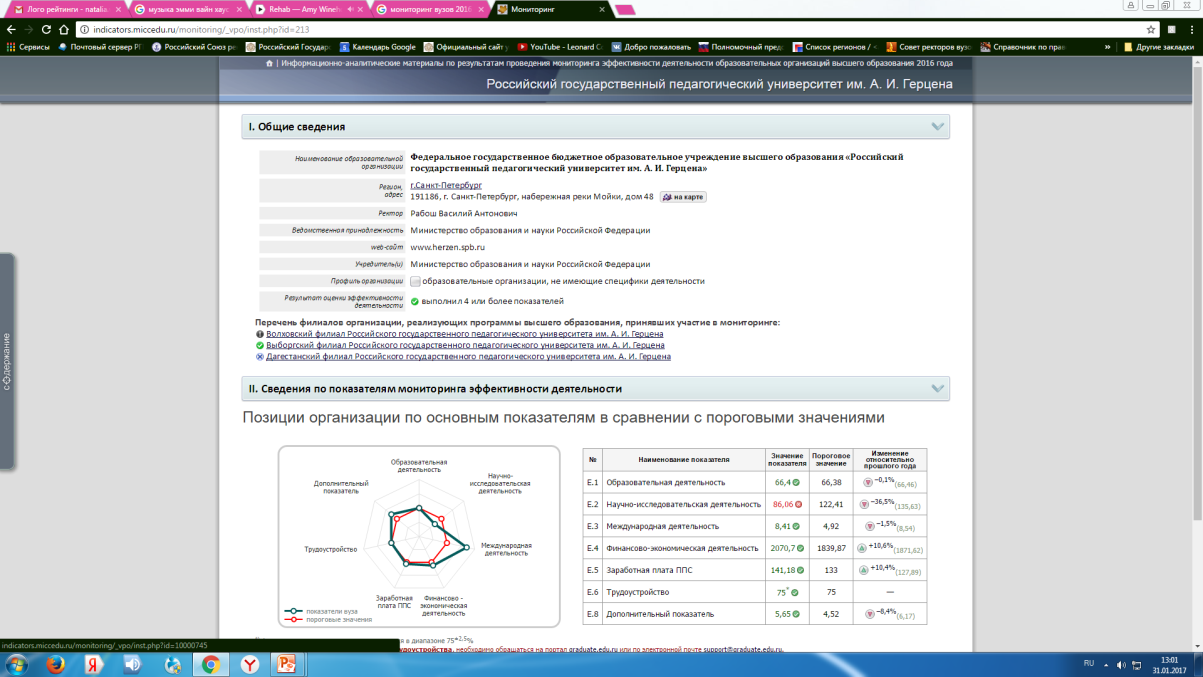 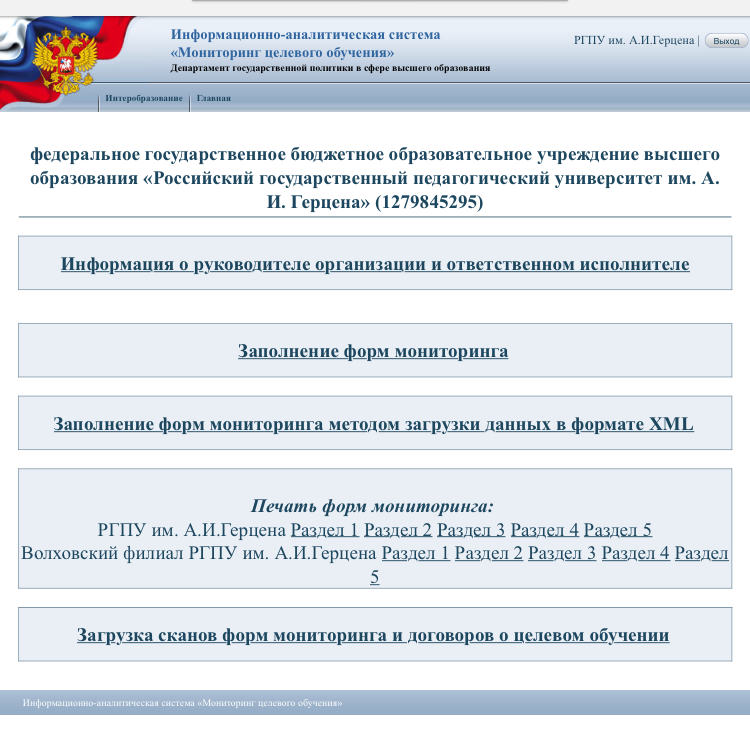 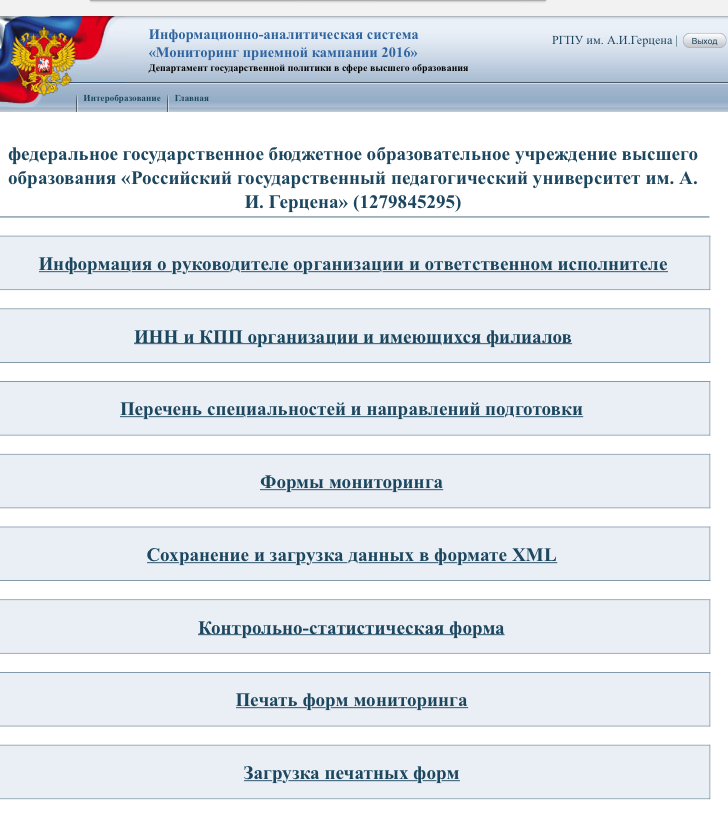 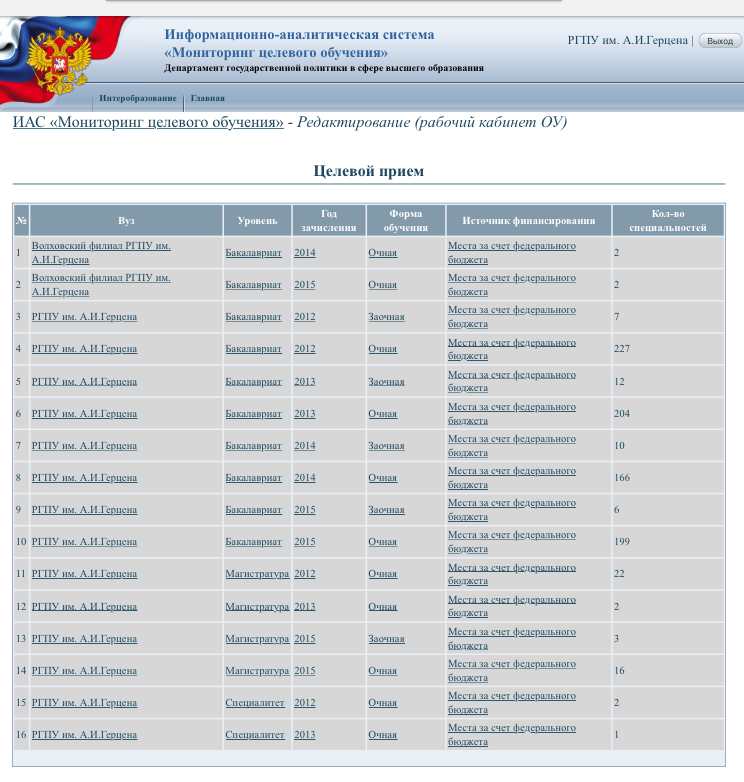 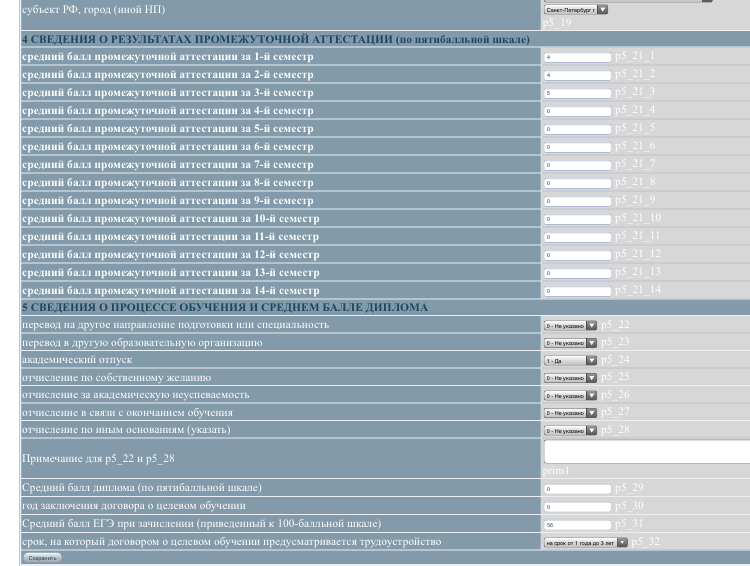 Дорожная карта образовательной деятельности 
РГПУ им.А.И.Герцена
Мониторинг эффективности вузов: показатели образовательной деятельности Герценовского университета
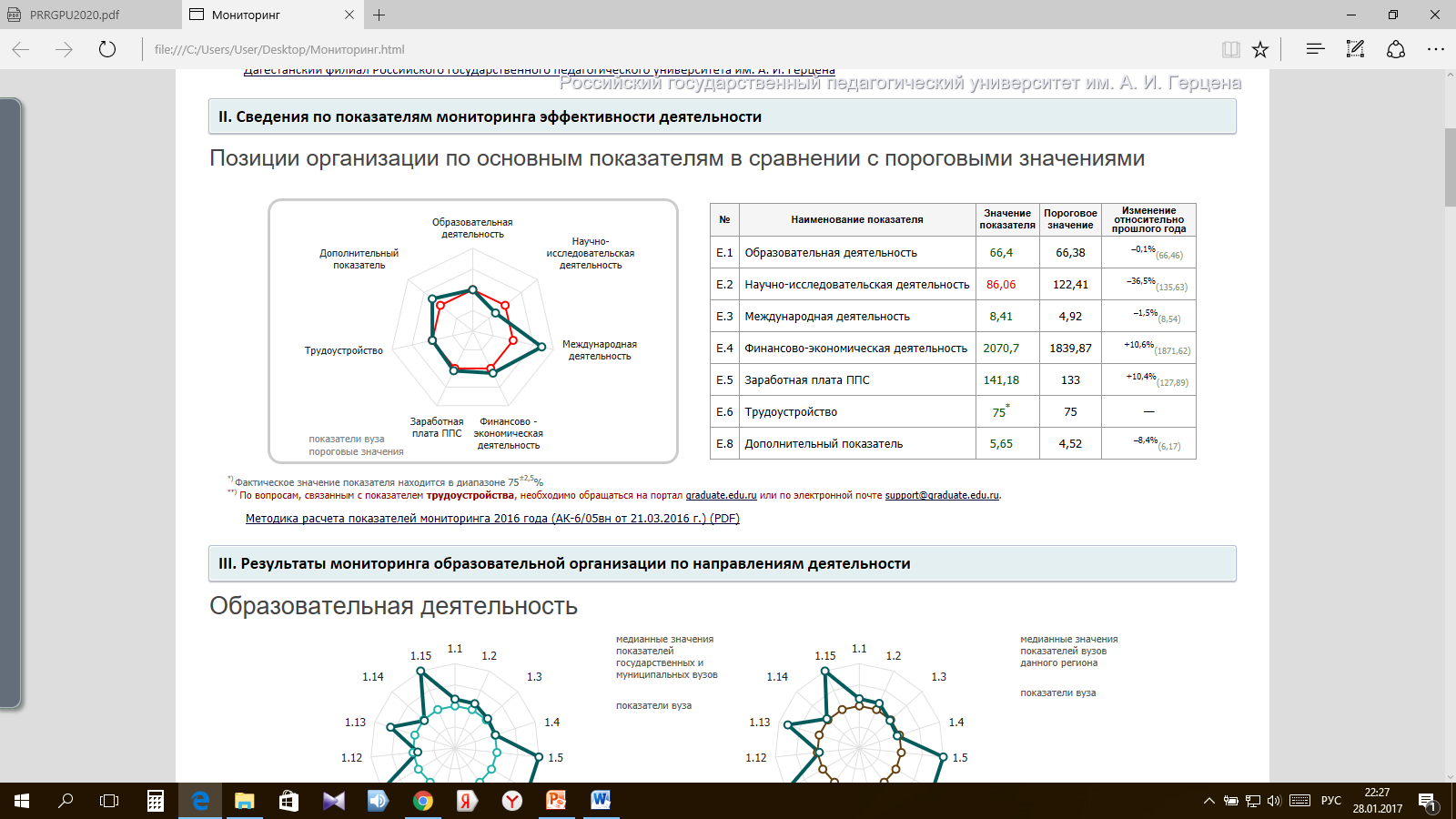 Из отчета «Мониторинг эффективности вузов за 2016 года»
http://miccedu.ru/monitoring
Дорожная карта образовательной деятельности 
РГПУ им.А.И.Герцена
Показатель образовательной деятельности Герценовского университета в развернутом виде
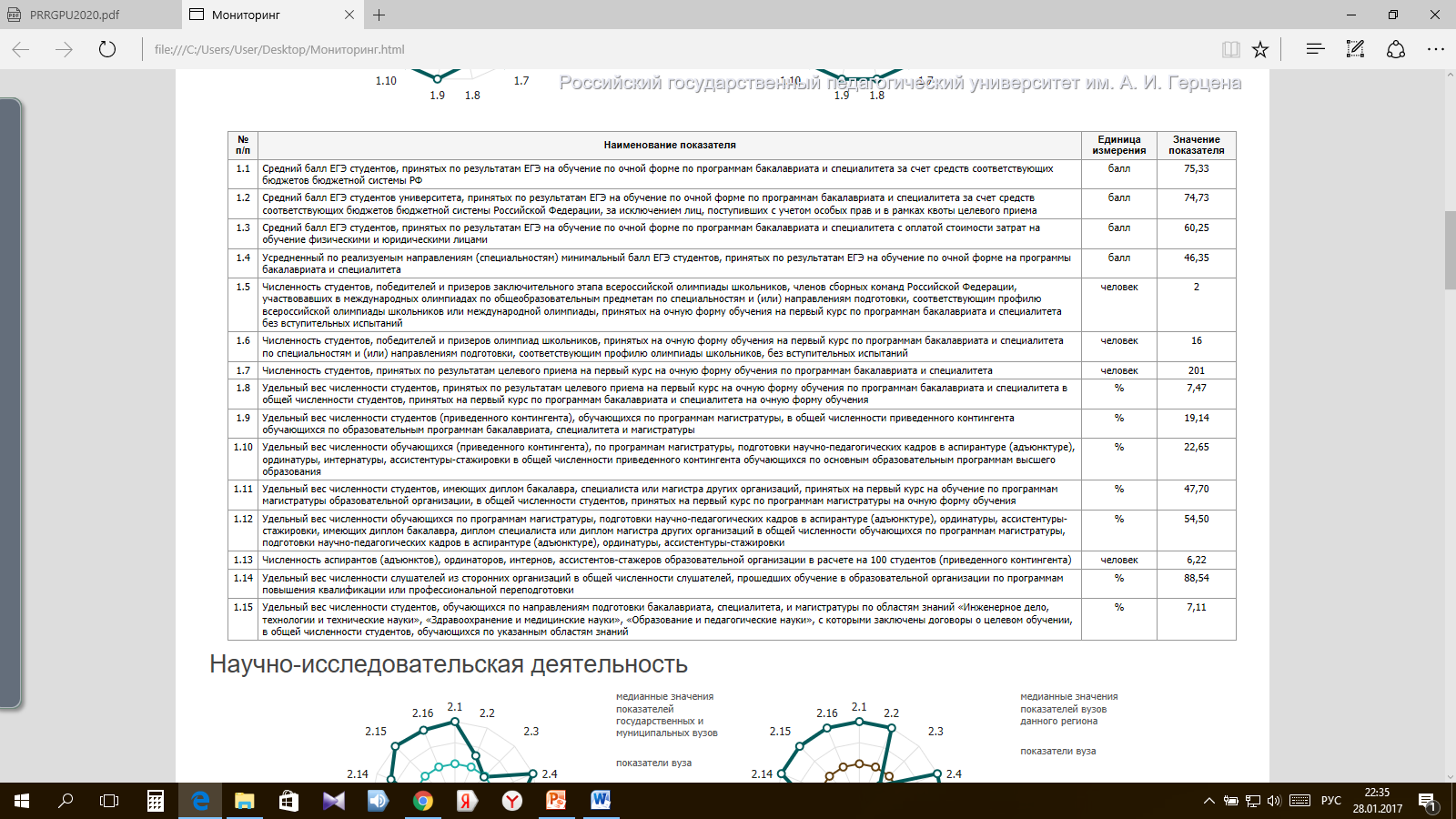 Дорожная карта образовательной деятельности 
РГПУ им.А.И.Герцена
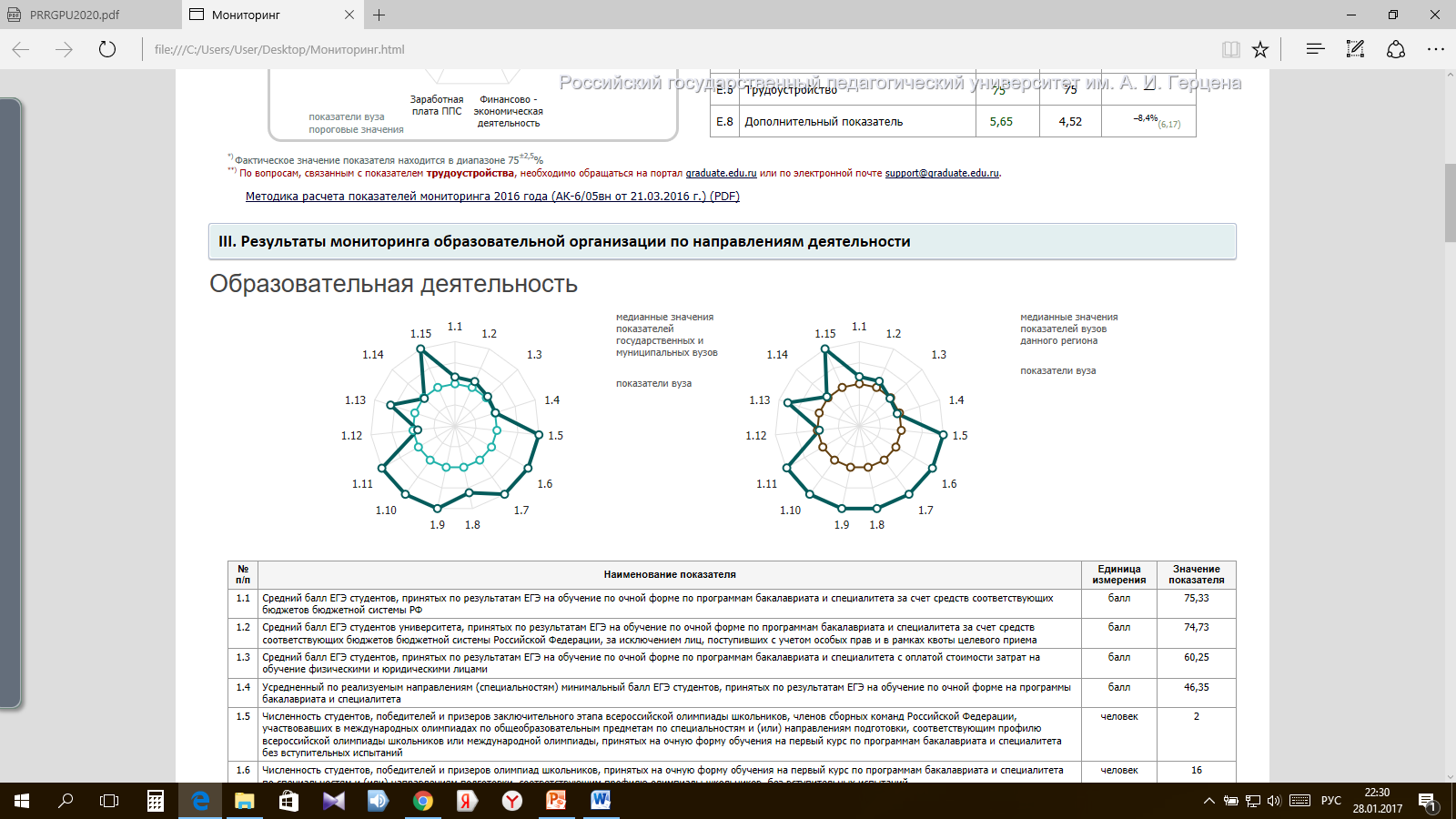 Дорожная карта образовательной деятельности 
РГПУ им. А. И. Герцена
Аккредитационные показатели образовательной деятельности Герценовского университета
ФАКТИЧЕСКИЕ
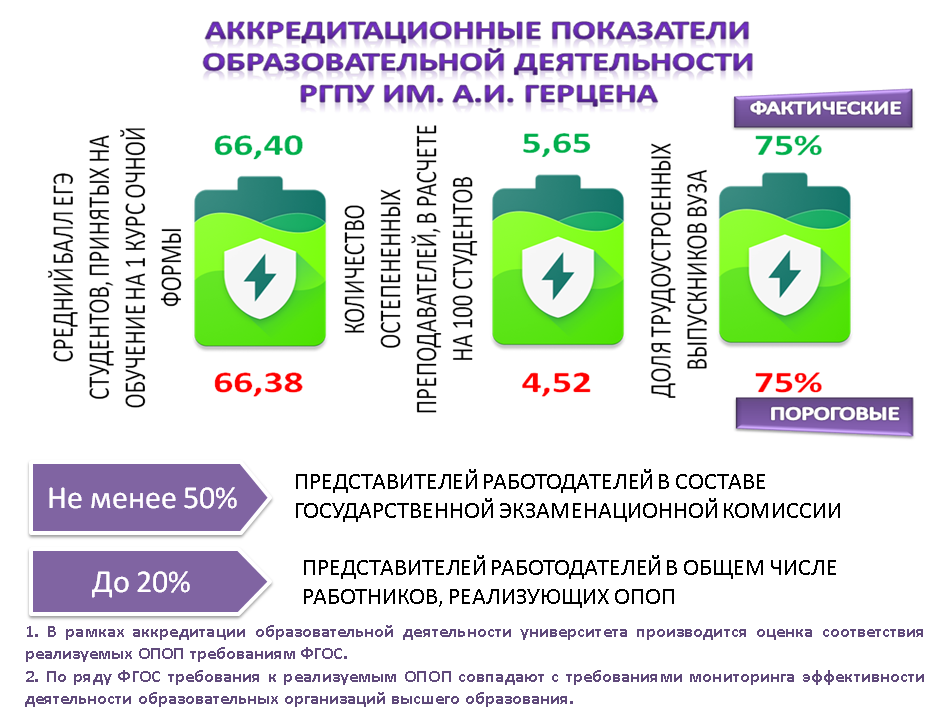 [Speaker Notes: При проведении аккредитационных процедур ранее учитывался ряд критериев показателей, необходимых для определения типа и вида образовательного учреждения высшего образования (утверждены приказом Рособрнадзора от 25 октября 2011 г. № 2267), где были четко определены количественные требования к  соответствию содержания и качества подготовки обучающихся ГОС ВО, требования к учебно-методическому, кадровому и материально-техническому обеспечению учебного процесса. Этот документ утратил силу в соответствие с приказом Рособрназдора от 09 сентября 2014 года № 1455.
В настоящее время при проведении аккредитации уделяется внимание, прежде всего, показателям мониторинга эффективности деятельности образовательных организаций высшего образования и, в частности, представленным на слайде показателям. Более того, в самих ФГОС нового поколения (3++) требования к условиям реализации ОПОП прямо указывают на достижение вузом пороговых значений по критериям мониторинга эффективности. 
Другим важным обстоятельством, определяющим новизну требований новых ФГОС, является усиление роли представителей работодателей в кадровом обеспечении учебного процесса и процедур государственной аттестации обучающихся по основным образовательным программам высшего образования.]
Дорожная карта образовательной деятельности 
РГПУ им.А.И.Герцена
Направления повышения эффективности  образовательной деятельности 
Герценовского университета
Дорожная карта образовательной деятельности 
РГПУ им. А. И. Герцена
Целевые показатели  «Дорожной карты»   и  показатели оценки эффективности реализации Программы развития  университета 
на 2016-2020 (новая редакция)
Увеличить: 
число малых факультетов с 2 в 2017 году до 9 к 2020 году; 
число школ-лабораторий и экспериментальных площадок с 10 в 2017 году до 15 к 2020 году.
Дорожная карта образовательной деятельности 
РГПУ им.А.И.Герцена
Средний балл ЕГЭ зачисленных на бюджетные места очной формы обучения по программам бакалавриата по направлениям подготовки, 2016 г.2017 г. – 65,  2018 г. – 70,  2019 г. – 72,  2020 г. – 75 баллов
[Speaker Notes: При этом анализ результатов ЕГЭ всех зачисленных на бюджетные места очной формы обучения по программам бакалавриата, свидетельствует о их неравномерности по направлением подготовки.
Это связано и с конкурсной ситуации сложившейся на конкретном направлении (например, по направлениям «Конфликтология» - конкурс составил 77,8 чел. на место,  «Биология» - конкурс 21,5 человек на место), долей зачисленных на бюджетные места без вступительных испытаний победителей олимпиад (например, по направлению «Лингвистика» - 11 человек из 35 зачисленных). 
Стоит отметить, что по большинству ОПОП (бюджет) показатель среднего балла ЕГЭ всех зачисленных по 2017 года превышает показатель зафиксированный в Программе развития университета.]
Дорожная карта образовательной деятельности 
РГПУ им.А.И.Герцена
Средний балл ЕГЭ  зачисленных на бюджетные места и на места по договорам об образовании очной формы обучения по программам бакалавриата по направлениям подготовки, 2016 г.                                                           2017 г. – 65,  2018 г. – 70,  2019 г. – 72,  2020 г. – 75 баллов
[Speaker Notes: Несмотря на положительные результаты зачисления на бюджет указанный показатель рассчитывается с учетом зачисленных на места по договорам образовании. 
Так в 2016 году колебание средних баллов ЕГЭ зачисленных на бюджетные места и места по договорам об образовании – от 77,21 на направлении 45.03.02 Лингвистика до 52,74 на направлении 38.03.04 Государственное и муниципальное управление. Из 30 направлений подготовки, на которые были зачислены абитуриенты с результатами ЕГЭ, средний балл ниже 65 сложился на 20 образовательных программах.]
Дорожная карта образовательной деятельности 
РГПУ им.А.И.Герцена
Средний балл ЕГЭ зачисленных на целевые места по направлениям подготовки, 2015 и 2016 гг.
Структурным подразделениям актуализировать работу с регионами по заключению договоров о целевом приеме
2015 г. – 62,77 2016 г. – 66,40 

положительная динамика обусловлена , в т.ч. и усилением работы с регионами (направлением абитуриентов-целевиков из СПб и Лен.области на конкурсной основе)
[Speaker Notes: Анализ итогов приемной кампании 2016 года показал, что средний балл ЕГЭ всех зачисленных в 2016 году по программам бакалавриата составил 67,09, причем сохранялись существенные различия средних баллов ЕГЭ зачисленных на бюджетные места и на места по договорам об образовании (соответственно 72,79 и 62,44). Однако по сравнению с 2015 г. произошло сближение указанных показателей более чем на 1 балл (в 2015 г. разница в показателях среднего балла составляла 11,56, в 2016 г. – 10,31). 
На фоне восходящего тренда среднего балла ЕГЭ зачисленных по сравнению с 2015 годом наблюдалось и сближение показателей различных категорий абитуриентов, зачисленных на бюджетные места. Так, рейтинговая последовательность средних баллов зачисленных по разным условиям поступления выглядела следующим образом: зачисленные на квоту мест для лиц с особым правом – 61,53, на целевые места – 66,40, по общему конкурсу – 75,20. 
В 2016 году средние баллы колебались от 89,39 у зачисленных по на бюджетные места очной формы обучения на направление 45.03.02 Лингвистика до 61,33 на направление 49.0301 Физическая культура. Только на двух направлениях средний балл ЕГЭ не достигал 65. 

Приемная кампания 2016 года продемонстрировала заметное увеличение на бюджетные места, например, 70% - «Социальная работа», «Информатика и вычислительная техника», 65,8% - «Педагогическое образование», но при этом все равно ниже, чем показатель на бюджете по общему конкурсу. 
Эти изменения связаны во многом, что в структуре целевого набора преобладают абитуриенты поступающие в университет по направлению комитета по образованию Санкт-Петербурга и комитета по развитию образования Ленинградской области, которые вели конкурсный отбор из числа желающих заключить договор о целевом обучении.]
Дорожная карта образовательной деятельности 
РГПУ им. А. И. Герцена
Увеличить долю учителей в контингенте обучающихся в магистратуре до 40% к 2020 году
(институты: педагогики, психологии, физической культуры и спорта, дефектологического образования и реабилитации, 
факультеты: филологический, истории и социальных наук, географии, биологии); 

открыть до 2020 года 43 новых программ  магистратуры.
ОСНОВНЫЕ НАПРАВЛЕНИЯ РАЗВИТИЯ ОПОП
Дорожная карта образовательной деятельности 
РГПУ им. А. И. Герцена
Химия
Биология
География
Экология и природопользование
04.00.00 – Химия
05.00.00 - Науки о земле
06.00.00 - Биологические науки
45.00.00 - Языкознание и литературоведение
Лингвистика
Психология
Конфликтология
44.00.00-Образование и педагогические науки
37.00.00 - Психологические науки
52.00.00 - Сценические искусства и литературное творчество
53.00.00 - Музыкальное искусство
Актерское искусство
Музыкально-инструментальное искусство
Вокальное искусство
Педагогическое образование
Специальное (дефектологическое) образование
Психолого-педагогическое образование
(астрономия, технологическое образование, русский язык и др.)
38.00.00 - Экономика и управление
22 УГН(С),  243 ОПОП
Философия
Религиоведение
47.00.00 - Философия, этика и религиоведение
103 ОПОП бакалавриата
4 ОПОП специалитета
136 ОПОП магистратуры
Экономика
Менеджмент
За период до 2020 года планируется открыть 43 новых ОПОП уровня магистратуры: 2017 – 13, 2018 -  15; в 2019 - 10;  в 2020 – 5.
[Speaker Notes: В университете реализуется 243 образовательной программы по 22 укрупненным группам направлений и специальностей. 
Приоритетными направлениями выступают «Педагогическое образование», «Психолого-педагогическое образование», «Специальное (дефектологическое) образование».
Особое внимание в рамках педагогического образования выделяется вопросу разработки программ обеспечивающих подготовку специалистов по астрономии, технологическому образованию, русскому языку как родному (как не родному, как иностранному)]
Дорожная карта образовательной деятельности
РГПУ им.А.И.Герцена
НОВЫЕ ОПОП уровня магистратуры
В 2017 году запланирована реализация 13 новых образовательных программ уровня магистратуры (в 2018 -  15 ОПОП; в 2019  г. -  10 ОПОП;  в 2020 – 5 ОПОП  (Всего  - 43 ОПОП включая 2016 год): 
Факультет изобразительного искусства – 1 программа - «Искусство»
Институт детства – 1 программа - «Лингвокультурологическое образование младших школьников»
Факультет математики – 1 программа  - «Математическое образование»
Институт физической культуры и спорта – 1 программа - «Менеджмент фитнеса в физкультурном образовании»
Факультет географии – 1 программа - «Природопользование и территориальная организация общества»
Институт психологии – 2 программы - «Психологическое и социально-психологическое сопровождение личности в образовании», «Психологическое консультирование в профессиональной деятельности и межличностном взаимодействии»
Институт компьютерных науки технологического образования – 1 программа - «Робототехника, предпринимательство и дизайн в технологическом образовании»
Факультет физики – 2 программы - , «Физическое образование», «Экспериментальная и теоретическая физика конденсированных сред и сложных систем»
Факультет химии – 2 программы - «Химическое образование», «Фундаментальная и прикладная химия»
Институт философии человека – 1 программа - «Философская урбанистика и петербурговедение»
Институт народов Севера – 1 программа -  «Этнокультурология и этнофилология в североведческом образовании».

В 2018 году планируется открытие 15 новых программ магистратуры. Завершается разработка 4 программы из 15:
Институт педагогики 1 программа - «Образовательная деятельность с одаренными детьми и талантливой молодежью» (НОЦ «Сириус») 
Институт философии человека – 3 программа «Культура России и россиеведение», «Манипулятивные стратегии и сектоведение», «Стратегические коммуникации и журналистика»
Дорожная карта образовательной деятельности 
РГПУ им.А.И.Герцена
Дорожная карта образовательной деятельности
РГПУ им.А.И.Герцена
ДОРОЖНАЯ КАРТА:   Динамика реализации образовательных программ
Отрицательная динамика образовательных программ обусловлена: закрытием малокомплектных и неэффективных программ; с вступлением в силу ФГОС ВО (3+) и появлением новых условий к реализации образовательных программ, так например направление «Юриспруденция», «Экономика», «Менеджмент», «Государственное и муниципальное управление» - не предполагает с приема 2017 года набор на программу заочной формы обучения и может быть реализована только в очно-заочной и очной формы при наличии у поступающего диплома СПО и ВО. 
Всего в 2017 году будет реализовано - 216 ОПОП;
2020
10
Фактическая
Плановая
Открытие новых 43 программ магистратуры до 2020 года: 
2017 – 13 ОПОП, 2018 – 15 ОПОП, 2019 – 10 ОПОП, 2020 – 5 ОПОП
[Speaker Notes: Отрицательная динамика образовательных программ связана с вступлением в силу ФГОС ВО (3+) и появлением новых условий к реализации образовательных программ, так например направление «Юриспруденция», «Экономика», «Менеджмент», «Государственное и муниципальное управление» - не предполагает с приема 2017 года набор на программу заочной формы обучения и может быть реализована только в очно-заочной и очной формы при наличии у поступающего диплома СПО и ВО. 
Только на приём 2017 года запланировано 175 ОПОП. Из них бакалавриат 80, магистратура 92 (включая 13 новых), специалитет 3. Всего будет реализовано в 2017 году  - 216 ОПОП;
В 2017 году запланирована реализация 13 новых образовательных программ уровня магистратуры (в 2018 -  15 ОПОП; в 2019  г. -  10 ОПОП;  в 2020 – 5 ОПОП  (Всего  - 43 ОПОП включая 2016 год): 
Факультет изобразительного искусства – 1 программа - «Искусство»
Институт детства – 1 программа - «Лингвокультурологическое образование младших школьников»
Факультет математики – 1 программа  - «Математическое образование»
Институт физической культуры и спорта – 1 программа - «Менеджмент фитнеса в физкультурном образовании»
Факультет географии – 1 программа - «Природопользование и территориальная организация общества»
Институт психологии – 2 программы - «Психологическое и социально-психологическое сопровождение личности в образовании», «Психологическое консультирование в профессиональной деятельности и межличностном взаимодействии»
Институт компьютерных науки технологического образования – 1 программа - «Робототехника, предпринимательство и дизайн в технологическом образовании»
Факультет физики – 2 программы - , «Физическое образование», «Экспериментальная и теоретическая физика конденсированных сред и сложных систем»
Факультет химии – 2 программы - «Химическое образование», «Фундаментальная и прикладная химия»
Институт философии человека – 1 программа - «Философская урбанистика и петербурговедение»
Институт народов Севера – 1 программа -  «Этнокультурология и этнофилология в североведческом образовании».
В 2018 году планируется открытие новых программ магистратуры: 
Институт педагогики 1 программа - «Образовательная деятельность с одаренными детьми и талантливой молодежью» (НОЦ «Сириус») 
Институт философии человека – 3 программа «Культура России и россиеведение», «Манипулятивные стратегии и сектоведение», «Стратегические коммуникации и журналистика»]
Дорожная карта образовательной деятельности 
РГПУ им. А. И. Герцена
Прогнозируемая динамика контингента по уровням образования (1 курс):
Последние годы отмечалась тенденция 10% падения КЦП на бюджет на программы бакалавриата (например, 2015 год бакалавриат – 1288, 2016 год – 1226) и увеличение КЦП в магистратуре (например, 2014 год -763, 2015 – 849, 2016 – 890). С учетом данных тенденций и необходимости приведения соотношения магистров и бакалавров  40% к 60% была выстроенная динамика контингента поступающих на 1 курс, представленная на слайде.
2016
16 594
Очная форма  11 453
Заочная форма 4 998
Очно-заочная форма 143
Количество обучающихся
[Speaker Notes: Последние годы отмечалась тенденция 10% падения КЦП на бюджет на программы бакалавриата (например, 2015 год бакалавриат – 1288, 2016 год – 1226) и увеличение КЦП в магистратуре (например, 2014 год -763, 2015 – 849, 2016 – 890). С учетом данных тенденций и необходимости приведения соответствия соотношения магистров и бакалавров  40 к 60 была выстроенная динамика контингента поступающих на 1 курс, представленная на слайде. 
Приведение к данному соотношению бакалавров и магистров должно быть увязано с динамикой платных студентов.]
Дорожная карта образовательной деятельности 
РГПУ им.А.И.Герцена
Активизировать  использование ресурсов институтов детства, дефектологического образования и реабилитации, педагогики, психологии; факультетов филологического, истории и социальных наук по привлечению обучающихся из других вузов на программы магистратуры и аспирантуры.  
Разработать доп. образовательные программы для подготовки к поступлению в магистратуру и аспирантуру  (не менее 5 программ к 2020 году)
Дорожная карта образовательной деятельности 
РГПУ им. А. И. Герцена
Всего выпускников других вузов, %, 2016 г.
Результаты приема и зачисления на обучение по программам магистратуры
Всего выпускников других вузов, ЗАОЧНАЯ форма обучения, %, 2016 г.
Всего выпускников других вузов, ОЧНАЯ форма обучения, %, 2016 г.
Открыть дополнительные образовательные программы
 для поступления в магистратуру, в т.ч. в дистанционном формате
[Speaker Notes: Востребованность образовательных программ магистратуры выпускников других вузов отражает академическую репутацию вуза на рынке образовательных услуг Петербурга и России в целом. 
На представленном слайде вы можете видеть, что общая доля поданных заявлений в магистратуру из других вузов составило почти 60%, при этом доля поступивших составила чуть более 50%. 
Факт более низкой подготовки абитуриентов  из других вузов находит подтверждение в том, что доля поступивших на обучение на договорной основе составил более 80% на очную форму обучения и 66% на заочную.
Стоит отметить тот факт, что программы магистратуры реализуемые в заочной форме более востребованы у абитуриентов из других регионов как на бюджет, так и на внебюджет.]
Дорожная карта образовательной деятельности 
РГПУ им. А.И.Герцена
ОПОП подготовки магистров с наибольшей долей зачисленных на бюджетные места выпускников  из других вузов, очная форма обучения, %, 2016 г. (2017 г. – 45%; цель  2020 г. -  70%)  Структурным подразделениям в красной зоне  усилить работу  по  достижению показателя  №3  в соответствии с «ДК».
[Speaker Notes: В ходе приемной компании 2016 года сформировались ТОП – 10 образовательных программ с максимальной и минимальной долей зачисленных выпускников других вузов на бюджетные места. Диапазон  составил от 82% поступающих с дипломом бакалавра и специалиста других вузов и  до 0%. Причинами такого большого разброса связано с одной стороны малым количеством набора на бюджетные места на ряд программ (например, «Экология и природопользование» - 5 мест), востребованностью данных программ у выпускников РГПУ (например «Информационные системы и технологии» - 10 мест) и высокой востребованностью на образовательном рынке Санкт-Петербурга (например, «Религиоведение» - 11 мест).]
Дорожная карта образовательной деятельности 
РГПУ им.А.И.Герцена
Увеличить число договоров о целевом обучении в магистратуре  с 10  в 2017 году до 30 к 2020 году.
Максимально использовать возможности института народов Севера.
Дорожная карта образовательной деятельности РГПУ им.А.И.Герцена
ЦЕЛЕВОЙ ПРИЕМ В РГПУ ИМ. А.И. ГЕРЦЕНА ПО ФЕДЕРАЛЬНЫМ ОКРУГАМ РФ, %, 2016 Г.
В 2016 году заключено 99 договоров о целевом приеме с 66 заказчиками, расположенными на территории 26 субъектов РФ, 8 федеральных округов:  
Северо-Западного, Северо-Кавказского, Южного, 
Центрального, Приволжского, Уральского, 
Сибирского,
Дальневосточного
Приоритетное направление: расширение географии целевого приема за счет регионов  Севера, Сибири и Дальнего Востока   (максимальное использование для этой цели ресурсов и возможностей института Народов Севера)
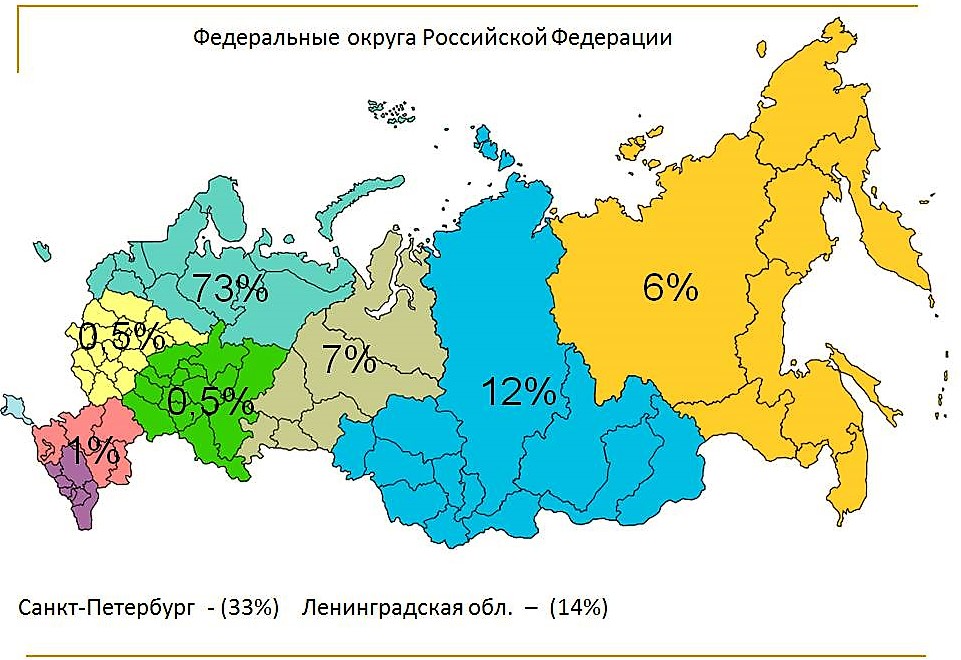 Приоритетным направлением является расширение географии целевиков из регионов Сибири, Севера и Дальнего Востока
[Speaker Notes: В 2016 году расширилась география целевого набора. Было заключено 99 договоров о целевом приеме с 66 заказчиками, расположенными на территории 26 субъектов РФ, 8 федеральных округов:  
Северо-Западного, Северо-Кавказского, Южного, Центрального, Приволжского, Уральского, Сибирского, Дальневосточного.
73% от общего числа зачисленных по договорам о целевом приеме составили абитуриенты Северо-Западного федерального округа. Причем 47% - жители Санкт-Петербурга и Ленинградской области.
Ключевыми партнерами в дальних регионах страны являются организации Сибири и Дальнего Востока.]
Результаты целевого набора по программам бакалавриата и магистратуры, 2016 г.Квота целевого приема установлена Минобрнауки РФ (письмо Департамента государственной политики в сфере высшего образования Минобрнауки РФ от 31.05.2016 года № 05-1609 «Об установлении квоты целевого приема в 2016 году»)
программы бакалавриата
программы магистратуры
Структурным подразделениям усилить работу с регионами по распределению целевых мест
по направлениям подготовки УГН(С) «Образование и педагогические науки»
[Speaker Notes: В 2016 году поступило более 700 заявок на целевые места на программы бакалавриата и магистратуры. Однако, квота целевого приема установленные Минобрнауки России составили всего лишь 235 мест (максимальные квоты сохранились на направления Педагогическое образование и ликвидированы на направление Лингвистика).  Квота целевого приема на целевые места составила 33% от числа заявленных мест. Несмотря на уменьшение квоты целевого приема заполнено было только 75% мест по программам бакалавриата и 79% по программам магистратуры. Причина- отказ некоторых заказчиков от заключения договора о целевом обучении с абитуриентом в связи с обязательным включением в данный договор пункта о мерах социальной поддержки студента целевика.


Информация:
Заказчики обращаются в университет с заявкой о целевом наборе с указанием количества мест.
Университет заключает договор о целевом приеме с заказчиком после утверждения квот целевого набора Минобрнауки РФ.
Заказчик проводит отбор кандидатов и заключает с ними договор о целевом обучении.]
Доля целевого приема в суммарном приеме по программам бакалавриата и магистратуры, 2016 г., % всего по университету – 8,33%, по УГСН «Образование и педагогические науки» - 9,36%  (2017 г. – 11%)Структурным подразделениям, находящихся в красной зоне,  усилить работу по набору целевиков не менее 11% в 2017 году.
[Speaker Notes: Зачисленные на целевые места в 2016 году составили 8,3% от общего числа зачисленных на программы бакалавриата и магистратуры. На УГН(С) «Образование и педагогические науки» доля целевиков составило 9, 4%.]
Прогноз квоты целевого приема в суммарном приеме по программам бакалавриата и магистратуры, 2018 – 2020 гг., чел.2018 г. – 15 %, 251 чел*., 2019 г. – 20 %, 335 чел*., 2020 г. – 30 %, 503 чел.**по УГСН «Образование и педагогические науки»
[Speaker Notes: Прогноз дальнейшего развития целевого набора в вуз с учетом динамики выполнения показателя «Доля студентов, обучающихся по направлениям подготовки бакалавриата, специалитета и магистратуры по УГСН  «Образование и педагогические науки», с которыми заключены договоры о целевом обучении, в общей численности студентов»  Дорожной карты, можно увидеть на слайде. 
Стоит отметить, что сделанные расчеты опираются на стабильность КЦП в университет.]
Дорожная карта образовательной деятельности 
РГПУ им. А. И. Герцена
*  разработка дорожной карты совместно с проректором по международному сотрудничеству
Дорожная карта образовательной деятельности 
РГПУ им.А.И.Герцена
ДОРОЖНАЯ КАРТА: 
контингент иностранных обучающихся
2020
23%
2016
20%
Доля иностранных студентов от общего количества обучающихся
Дорожная карта образовательной деятельности 
РГПУ им. А. И. Герцена
2016 год – 0 ЭУК;
01.01.2017 – 1057 ЭУК (9%), всего более 12000 программ учебных дисциплин (модулей);
2017 – 11 %.

Организовать  работу со структурными подразделениями  находящихся в красной зоне: РКИ, юридический, дефектологического образования и реабилитации, Выборгский и Волховский филиалы

Всем структурным подразделениям увеличить число  разработанных ЭУК: в 2018 году не менее 50%, в 2019 году – не менее 70%, в 2020 году – не менее 80%
Дорожная карта образовательной деятельности 
РГПУ им.А.И.Герцена
Количество электронных учебных курсов (ЭУК) 
(структурным подразделениям , находящимся в красной зоне  к  2018 году выйти  на показатели  «ДК»)
[Speaker Notes: На о1.01.2017 года в системе дистанционного обучения размещено 1057 ЭУК. Лидерами являются институт иностранных языков (221) и институт детства (101).]
Дорожная карта образовательной деятельности 
РГПУ им. А. И. Герцена
В 2016 году – адаптированных образовательных программ НЕТ,
в 2017 году – 2 программы,
в 2018 – 8 программ,
в 2019 году – 16 программ,
в 2020 году – 20 программ.
[Speaker Notes: Разработка и реализация адаптированных образовательных программ для обучения инвалидов на сегодняшний день курирует учебно-методическая лаборатория инклюзивного образования, института дефектологического образования и реабилитации.
В связи с новыми требованиями Министерства образования к созданию условий обучения лиц с ОВЗ и инвалидов необходимо открытие нового структурного подразделения – реабилитационно-образовательного центра «Инклюзия». Одной из задач центра – это разработка адаптированных образовательных программ высшего образования для лиц ОВЗ инвалидов:
В 2016 году – 0 программ - программ нет
2017 – 2 программы для лиц с нарушением зрения направление «Специальное (дефектологическое) образование»
2018 – 8 программ (6 новых + 2 программы разработанные в 2016), в том числе 3 программы с нарушением зрения, 3 программы с нарушением слуха направление «Специальное (дефектологическое) образование» и «Педагогическое образование»
2019 – 16 (8 новых + 8 программы разработанные в 2018 программ) в том числе 3 программы с нарушением зрения, 3 программы с нарушением слуха направление, 2 программы опорно-двигательный аппарат «Специальное (дефектологическое) образование», «Психолого-педагогическое образование» и «Педагогическое образование»
2020 – 20 (4 новых + 16 программы разработанные в 2019 программ) не педагогические специальности.


В рамках диагностического сопровождения студентов-инвалидов проводился специализированный учет на этапах поступления, обучения и трудоустройства студентов с ОВЗ. Эта информация обрабатывалась, анализировалась и обобщалась и вошла в План мероприятий («дорожная карта») по повышению значений показателей доступности для инвалидов объектов и предоставляемых на них услуг в сфере образования в РГПУ им. А.И. Герцена.
Созданной в университете комиссией, включающей представителей ректората, хозяйственных служб, лаборатории инклюзивного образования и студентов, дан анализ состояния образовательных объектов в РГПУ им. И. Герцена, разработаны и утверждены паспорта доступности таких объектов. 
Студенты-инвалиды обучаются в университет более, чем по 15 направлениям. Этот факт имеет особое значение, т.к. наличие студентов-инвалидов и создание для них доступной среды является обязательным показателем при аккредитации вуза.
В университете действует учебно-методическая лаборатория социально-реабилитационного сопровождения инклюзивного профессионального образования студентов с ОВЗ и инвалидов. Лаборатория функционирует в контакте с основными отделами, службами и структурными подразделениями университета, включая факультеты, институты и университетскую службу психолого-педагогического сопровождения студентов. Сотрудники Лаборатории консультируют преподавателей по вопросам особенностей обучения инвалидов и лиц с ОВЗ (индивидуальный график посещения занятий, особые процедуры прохождения практик, проведение текущего и итогового контроля знаний и др.).
В институте физической культуры и спорта проводятся занятия по адаптивной физической культуре со студентами-инвалидами, в которых принимают участие в случае необходимости студенты-волонтеры.
Большую роль в сопровождении инвалидов играют студенты-волонтеры: организуют сопровождение инвалидов по зрению, включая помощь на занятиях адаптивной физической культурой,  консультирование абитуриентов с инвалидностью в приемной комиссии университета, взаимодействие во внеучебной деятельности и др. 
Разработаны методические рекомендации для всех сотрудников университета по взаимодействию со студентами с ОВЗ разных нозологических групп и проведен соответствующий инструктаж.
Сотрудники Лаборатории принимали участие в обсуждении с представителями других вузов (СПБГЭУ, ИСПИП им. Рауля Валленберга, СПБГУ, ПРЦ и др.) вопросов формирования единой методической базы требований к сопровождению обучения студентов-инвалидов и лиц с ОВЗ.
В работе с абитуриентами-инвалидами и абитуриентами с ОВЗ проводится профориентационная работа в школах, на предприятиях Всероссийского общества слепых (ВОС), в центрах реабилитации глухих, в ходе дней открытых дверей в университете и на факультетах.]
Дорожная карта образовательной деятельности 
РГПУ им. А. И. Герцена
На 01.01.2017 года 40 бакалавров освоили учебную дисциплину по робототехнике.
В 2017 году открыть набор на магистерскую программу по робототехнике: 20 бюджет, 10 внебюджет.
[Speaker Notes: Выполнение показателя предполагается за счет:
1)  набора на программу магистратуры «Робототехника, предпринимательство и дизайн в технологическом образовании» (22 человека – бюджет, внебюджет);
2) разработки программы дисциплина по выбору для студентов  факультетов биологии, физики, математики и др. по образовательной роботехнике3) разработки и продвижения дополнительных образовательных программ для школьников и преподавателей образовательных учреждений СПб и Ленобласти.
Большое значение для развития данного направления является открытие учебно-методического центра информационных технологий и образовательной робототехники, в рамках которого планируется реализовываться следующая деятельность:
Учебная – бакалавры и магистры факультета физики и института компьютерных наук и технологического образования, факультета изобразительного искусства (3D прототипирование в дизайне, декоративно-прикладном творчестве и т.д.),  института детства (образовательная робототехника, конструирование и моделирование, исследовательская деятельность ).
Повышение квалификации учителей школ, педагогов системы дополнительного образования, сотрудников ЦМИТ (ФабЛаб), Кванториумов, школьных  технопарков.
Апробация модели школьного технопарка.
Разработка учебно-методического обеспечения.
Консультационная поддержка учителей школ и педагогов системы дополнительного образования детей и молодежи, в том числе ЦМИТ, Кванториумов и т.д.
Дополнительно учебная деятельность - кружки для учащихся школ, занятия для студентов  СПО.
Развитие движения  «DIY» (реализация собственных идей).
Поиск и поддержка талантливых детей и молодежи.
Возможными проектами Центра могут стать проекты Агентство стратегических инициатив, (инициатива “Новая модель дополнительного образования”), Фонд содействия инновациям, Гранты Правительства Санкт-Петербурга и Ленинградской области, Государственная программа развития образования 2013-2020 гг.
Партнерами в реализации планируемых проектов центра могут стать: Агентство стратегических инициатив (инициатива “Новая модель дополнительного образования”), Комитеты по образованию СПб и Ленинградской области, Общественные организации, поддерживающие инновации и технопредпринимательство, Образовательные организации общего и дополнительного образования, ЦМИТ-ы, Кванториумы, детские технопарки, сеть Робоклубов.]
Дорожная карта образовательной деятельности РГПУ им.А.И.Герцена
На 01.01.2017 года разработаны 7 программ повышения квалификации и 1 программа профессиональной переподготовки.  
На 01.02.2017 года  обучается 300 человек, из них 100 по программе профессиональной переподготовки.
[Speaker Notes: Открытие ресурсного научно-образовательного центра «Детство». Направления «Научные исследования и развитие методологии исследования детства», «Научно-методическое сопровождение практики дошкольного и начального образования», «Проектирование программно-методического сопровождения инновационных моделей подготовки педагогов дошкольного и начального образования».
Партнеры: Минобрнауки России; структуры РАО; вузы и организации среднего профессионального образования, реализующие ОПОП и ДОП по профилям «Дошкольное образование», «Начальное образование»; 
образовательные организации общего дошкольного образования и дополнительного дошкольного образования; издательства; библиотеки; профессиональные ассоциации и др.

В перспективе – получение статуса Федерального центра.]
Дорожная карта образовательной деятельности 
РГПУ им.А.И.Герцена
ОБЩИЕ ПОКАЗАТЕЛИ ЭФФЕКТИВНОСТИ
Качество профессорско-преподавательского состава (на 01.02.2017г.)
(осн+вне+вну)
Качество  ППС  (остепененность)  - 77%
[Speaker Notes: * Смелкова Татьяна Дмитриевна, зав. кафедрой сольного пения]
Дорожная карта образовательной деятельности 
РГПУ им.А. И. Герцена
ОБЩИЕ ПОКАЗАТЕЛИ ЭФФЕКТИВНОСТИ
Кадровое обеспечение РГПУ им. А.И. Герцена на 01.02.2017 
(с филиалами)
Приоритетным направлением является увеличение доли молодых преподавателей до 30 лет
Дорожная карта образовательной деятельности 
РГПУ им. А.И. Герцена
ПОКАЗАТЕЛИ ФИНАНСОВОЙ ЭФФЕКТИВНОСТИ
Структурным подразделениям  в красной зоне  увеличить привлечение средств  в среднем на 25%, в зеленой в среднем– на 10%, остальным в среднем  – на 15%
При оптимистичном сценарии:                 +50 000 000
Дорожная карта образовательной деятельности 
РГПУ им.А.И.Герцена
Ректорат принял следующие решения:
Заслушав и обсудив доклад и.о. проректора по учебной работе В.А. Рабоша на тему ««Дорожная карта» развития образовательной деятельности в контексте новой редакции Программы развития университета на 2016-2020 г.г.», ректорат отмечает, что в университете ведется планомерная работа по совершенствованию образовательной деятельности, направленной  на улучшение ее показателей.
	По итогам обсуждения ректорат принял следующие решения:
1.  Принять за основу предложенную «Дорожную карту» образовательной деятельности  в контексте Программы  развития университета до 2020 года. Основные положения «Дорожной карты» довести до сведения членов Ученого совета и партнеров университета.
        Ответственный: и.о. проректора по учебной работе. Срок: 15.02. 2017 года
2. Актуализировать  дорожные карты образовательной деятельности факультетов, институтов, филиалов с учетом разработанной «Дорожной карты» развития образовательной деятельности университета  по следующим показателям: средний балл ЕГЭ; доля обучающихся в магистратуре, в т.ч. доля магистрантов из других вузов; доля целевиков; количество новых магистерских программ; разработка электронных учебных курсов.
       Ответственные: и.о. проректора по учебной работе, директора институтов и филиалов, деканы факультетов. 
       Срок: до 01.03.2017 года.
3. Включить вышеотмеченные показатели эффективности образовательной деятельности в рейтинг научных и учебно-образовательных подразделений университета. 
     Ответственный: и.о. проректора по учебной работе, начальник учебно-методического     
     управления , начальник отдела ученого секретаря.
     Срок: до 01.06.2017 года.
4. Организовать проведение самообследования реализуемых ОПОП с позиции мониторинговых и аккредитационных показателей в контексте выполнения Программы развития университета до 2020 года.
     Ответственные: и.о. проректора по учебной работе, начальник учебно-методического     
     управления, руководители структурных подразделений.
     Срок: до 01.12.2017 года.
5. Организовать работу по созданию в структуре университета в 2017 году реабилитационно-образовательного центра «Инклюзия», учебно-методического центра информационных технологий и образовательной робототехники. 
    Ответственные: и.о. проректора по учебной работе, начальник учебно-методического     
     управления, руководители структурных подразделений.
     Срок: до 01.10.2017 года.
 Контроль за исполнением возложить на и.о. проректора по учебной работе.
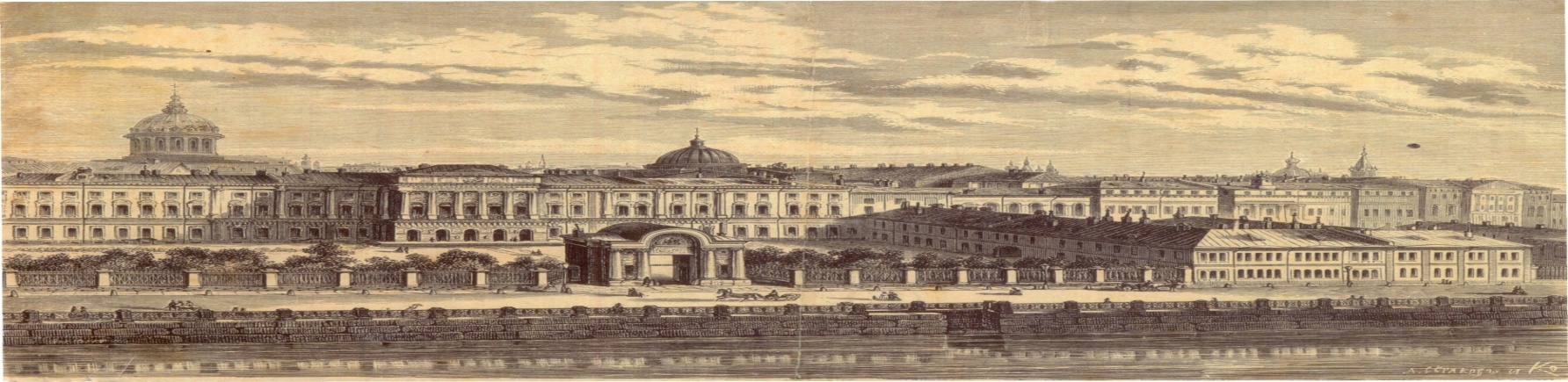 БлагодарЮ  за внимание!